情報処理技法(リテラシI)
第６回：著作権
産業技術大学院大学 情報アーキテクチャ専攻
助教　　柴田　淳司
2019/5/23
1
[Speaker Notes: パソコンの基本操作]
授業スケジュール
4/11 授業概要
4/18 ファイルシステム
4/25 メール
5/9 インターネット
5/16 復習＋情報検索
5/23 著作権
5/30 情報倫理
6/06 Word (1/2)
6/13 Word (2/2)
6/20 Excel (1/2)
6/27 Excel (2/2)
7/04 PowerPoint (1/2)
7/11 PowerPoint (2/2)
7/18総合発展課題
X/X 期末試験
2019/5/23
2
目次
前回の復習
著作権について
著作権とは
著作物
著作者の権利
権利の利用
様々な権利
何かを発信するには
2019/5/23
3
前回の復習
2019/5/23
4
重要だったこと
これまでの復習
コンピュータの裏側で何をしているか意識しよう！
ファイル：01のデータをOSがファイルとして表示
インターネット：通信の仕組みを電子で再現

検索
検索エンジンによる調べ方
様々な情報源
2019/5/23
5
検索の例
良い検索例
世界一, 美しい, 人, -白雪姫



悪い検索例
「実在する人物で一番美しい人は誰？」
{世界一}∧{美しい}∧{人}∧{白雪姫}
システム
「どこで区切るかわからん…」
2019/5/23
6
情報源
検索エンジン
Google		検索エンジン最大手
MSN		Microsoftの検索エンジン
Yahoo		日本で比較的多い印象
政府のページ
E-stat		政府統計局のページ
J-STAGE	科学技術雑誌の記事（研究成果）
その他
Wikipedia	皆で作るメモ帳辞書
2019/5/23
7
本日やること
情報の価値について考える
著作権
著作物
著作者の権利



権利の利用
ライセンス
商標権
特許
2019/5/23
8
著作権
2019/5/23
9
意識調査アンケート
WebClassから受講しよう！
WebClass→情報処理技法（リテラシ）Iを選択
教材一覧→発表資料→第6回 授業資料
授業前アンケートから回答
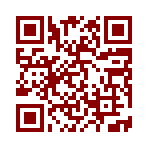 もしくはQRコードから
2019/5/23
10
著作権(copyright)って？
著作物に対する財産的な権利
著作物：思想・感情を創作的に表現した物
財産的な権利：専売特許のようなもの、無断使用不可

なんでこんなものが？
不定形の創作物の増加（音楽やCGなど）
共有、漏えいが容易に（ウェブにアップロード）
著作権について知り、
自分の権利を守ろう
2019/5/23
11
著作権が適用されるもの
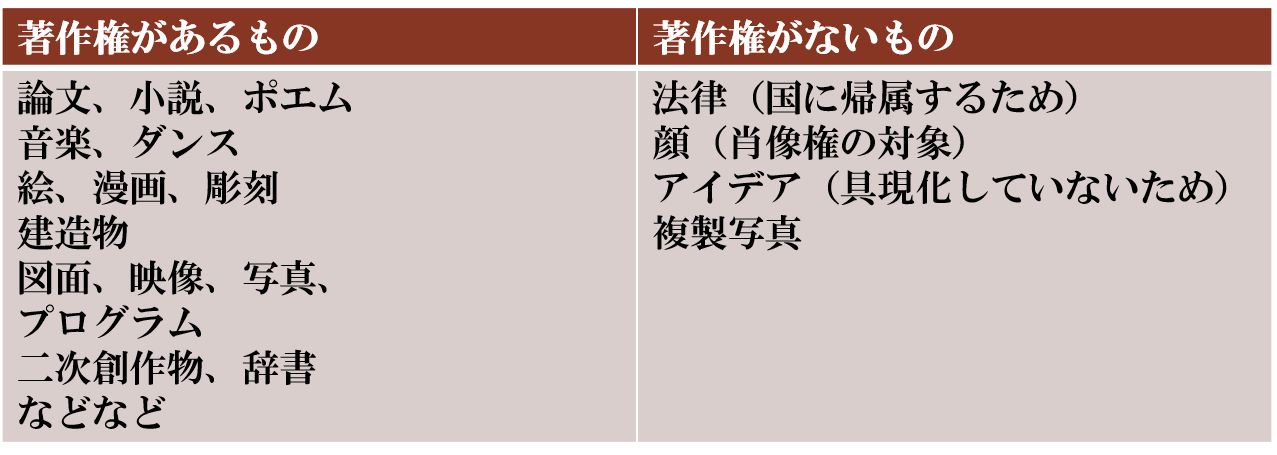 2019/5/23
12
著作権パンフレットの講読会
CRICのトップページにアクセス
http://cric.or.jp/index.html
出版物・DVDのご案内から著作権パンフレットへ
1.著作権って何？pdfを見る
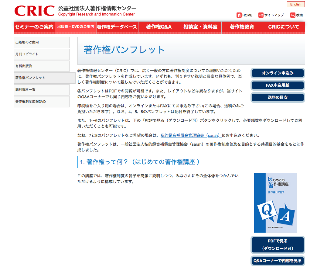 pdfで見る
2019/5/23
13
著作権パンフレットをまとめると…
著作物
著作権が発生する独創的なモノ
著作物の例
絵、小説、本、オブジェクト、とそれらのデザイン
著作物でない例
法令、アイデア(形になっていないもの)
著作権
著作物を作ると勝手に発生する権利
著作者人格権
著作者が作ったというアイデンティティを守る
財産権
著作物により発生する金銭的な利益とその機会を守る
2019/5/23
14
権利の利用
2019/5/23
15
様々な権利
2019/5/23
16
特許庁
発明や意匠などの工業所有権を取り扱う
経済産業省の外局
サイト
https://www.jpo.go.jp/

扱うもの
発明：		独自の技術
実用新案：	既存のものを独自に組み合わせたもの
意匠：		独自のデザイン
商標：		独自の商品/サービス
2019/5/23
17
所有権を示すメリットデメリット
メリット
他の人が利用したときにパテント（利用料）が入る
デメリット
その技術が広く知れ渡る
権利が切れた後は無償になる

実際に提出されている権利を確認するには？
J-PlatPatで検索
https://www.j-platpat.inpit.go.jp/
2019/5/23
18
権利を侵害された場合
自身の権利の確認
自身が持つ権利とその範囲について確認する
相手の実施状況の確認
実施状況や証拠の確保
侵害されているか確認
弁理士や弁護士を付けて検証
警告
相手に警告を書面で提出
法的処置
裁判所、仲裁センターなどを通して訴訟/和解
2019/5/23
19
よくある問題：国内と国外
特許は国ごとに申請する必要がある
例：日本でのみ申請した場合
日本と同じ内容を海外で他人に申請される
その国に進出したとき、自分が特許侵害したことに

対策
特許や商標登録する直前までばれないようにする
将来的に利用するであろう国、地域で登録する
権利侵害されたらその国の弁護士を雇って戦う
2019/5/23
20
よくある問題：SNS上の著作物
Twitterに上げられてた絵を気に入っちゃった！
壁紙にする
合法、個人利用であるし、お金も発生していない
自分が書いた絵だと主張する
違法、著作権人格権の氏名表示権を侵害している
シャツにプリントして売る
違法、著作物によって発生した金銭は著作者に所有権がある
コピーして友達に送る
違法、公表し配る権利は著作者にある
加工してオリジナルとして広める
違法、2次創作に当たるので加工前の作者と要相談
2019/5/23
21
フリーソフトはフリー(無料)なの？
フリーソフトウェアは
自由(free)思想のソフトウェア
必ずしも無料ではない
一部機能だけ無償提供
一定期間だけ無料

利用には制限がある
大抵は二次配布禁止、お金を取るの禁止
2019/5/23
22
ライセンス（license）
あらかじめ権利を明記する
2019/5/23
23
クリエイティブコモンズ
著作物の再利用に関する意思表示
アイコンでわかりやすい

明示できる意思
著作者情報
営利/非営利
改変
ライセンス継承の有無
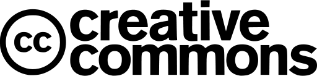 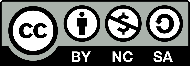 ・著作者表示
・非営利
・ライセンス継承
2019/5/23
24
権利の利用まとめ
所有権の主張
著作権だけじゃなくモノに合わせた権利を主張しよう
ものによっては申請しない方が良いこともある

二次利用
無料・無償のものは少ない
自分で作った場合はライセンスなどで意思表示を
2019/5/23
25
まとめ
2019/5/23
26
まとめ
情報の価値について考える
著作権
ものに対する一番基本の権利
自分/他人の著作権を守るように使用
権利の利用
商売を考えている人は所有権について特許局に申請
二次利用については意思表示しよう
2019/5/23
27
次回予告
題目：第7回授業「情報倫理」
日時：2019年5月30日
内容
倫理観について
INFOSS情報倫理
2019/5/23
28
[授業後] 意識調査アンケート
WebClassから受講しよう！
WebClass→情報処理技法（リテラシ）Iを選択
教材一覧→発表資料→第6回 授業資料
授業後アンケートから回答
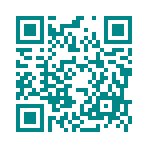 もしくはQRコードから
2019/5/23
29